Unit 3 – Chemical Reactions
Learning Target 3.4 – Identify/Classify various types of chemical reactions. (single-replacement, double-replacement, decomposition, synthesis/addition, combustion, exothermic, endothermic)
An exothermic reaction releases energy.
Energy will appear as a product in the equation.
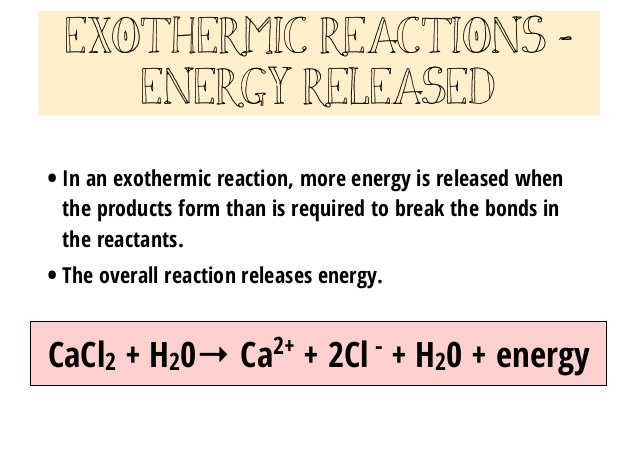 Exothermic Reactions
Endothermic reactions consume energy.
Energy will appear as a reactant in the chemical equation.
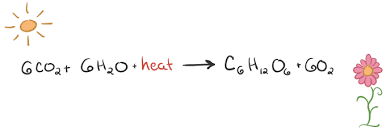 Endothermic reactions
A synthesis (or addition) reaction is a reaction in which two reactants combine to form one larger/more complex product.
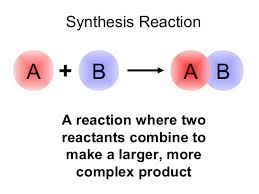 Synthesis (addition) reaction
A decomposition reaction is one in which a single reactant is broken down into more than one product.
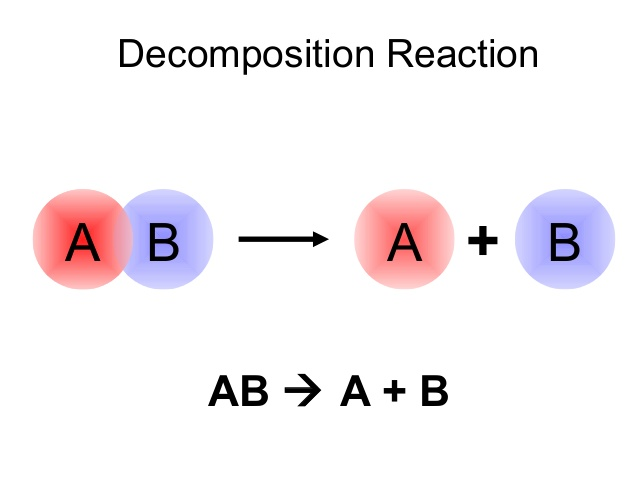 Decomposition reaction
A single-replacement (also called single-displacement) reaction is one in which one atom takes the place of another within a molecule.
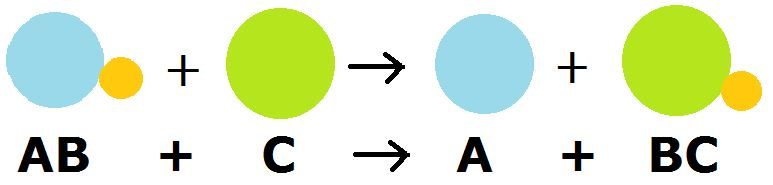 Single Replacement Reaction
A double replacement reaction (also called double displacement) is a reaction in which two pairs (of atoms) switch partners.
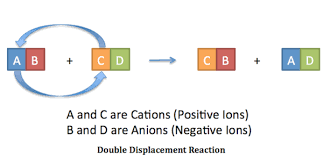 Double replacement reaction
A combustion reaction is one in which a carbon-containing compound is combined with oxygen to produce carbon dioxide, water, and energy.
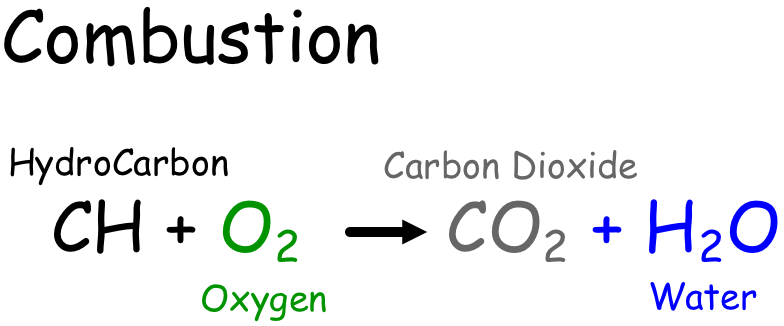 Combustion reactions
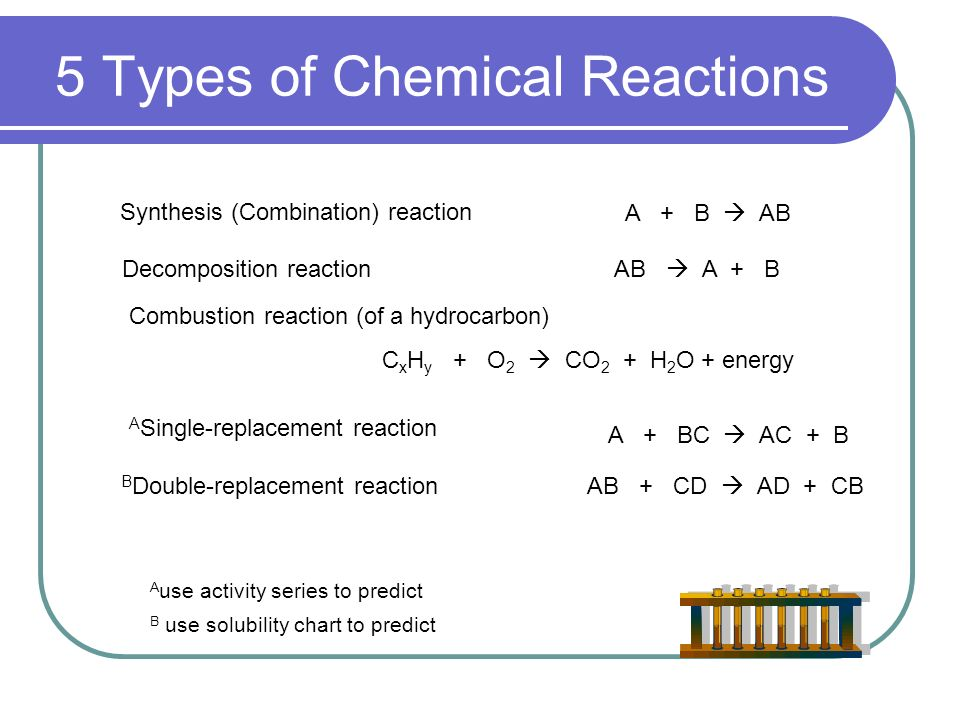